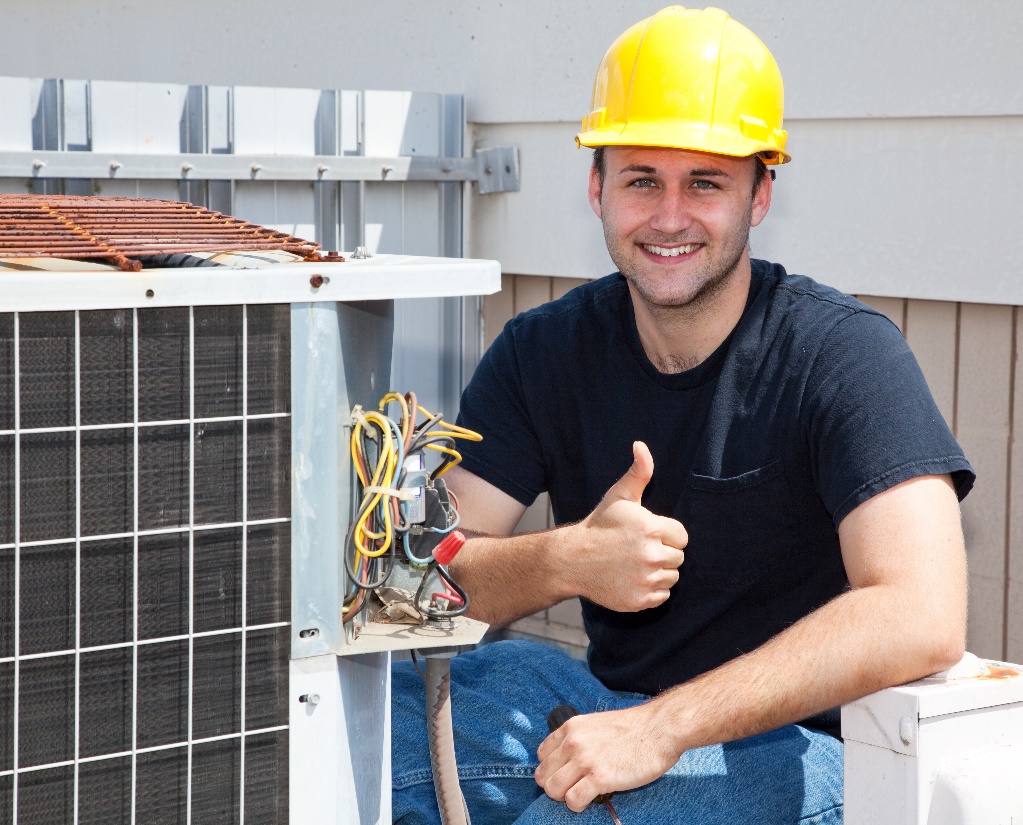 Quality Installation
[Speaker Notes: Default for All - Quality Installation
3.1 x 2.5 slide - file>page setup>
PNG Export size: 620 x 500
Generic equipment
Service & Maintenance

Transparency 35%
Do Not Autofit
Text Box Size = .33 H
Text Box Top Margin 0 bottom margin .35
Font size 19 Calibri Body]
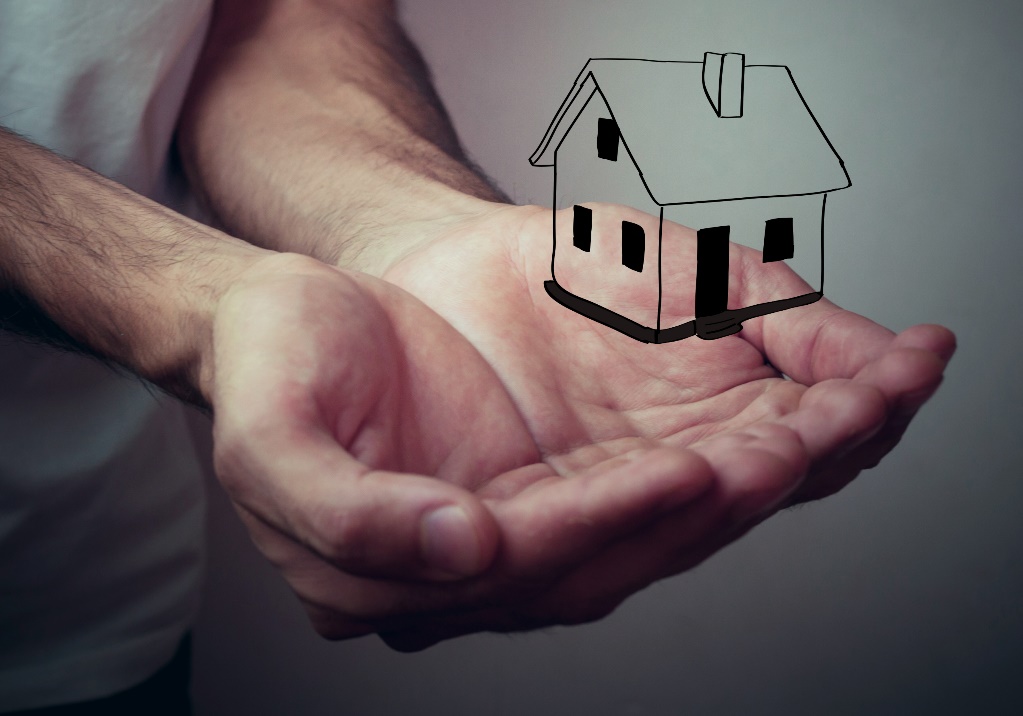 Service & Maintenance
[Speaker Notes: Default for Service & Maintenance – Slide 4

Quality Installation
3.1 x 2.5 slide - file>page setup>
PNG Export size: 620 x 500
Generic equipment
Service & Maintenance

Transparency 35%
Do Not Autofit
Text Box Size = .33 H
Text Box Top Margin 0 bottom margin .35
Font size 19 Calibri Body]